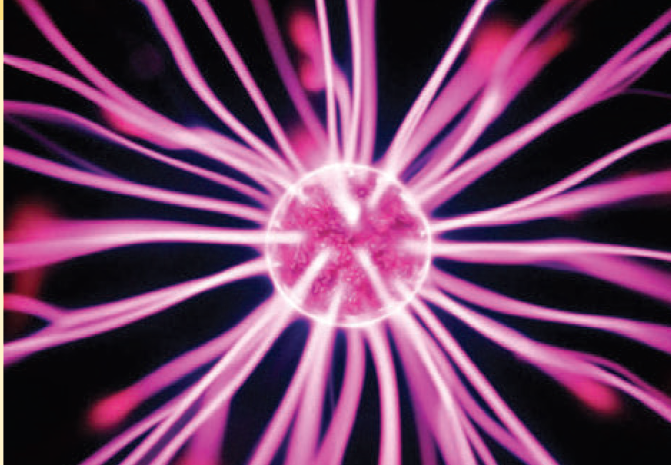 Φυσική για Μηχανικούς
Ο νόμος του Gauss
Εικόνα: Σε μια επιτραπέζια μπάλα πλάσματος, οι χρωματιστές γραμμές που βγαίνουν από τη σφαίρα αποδεικνύουν την ύπαρξη ισχυρού ηλεκτρικού πεδίου. Με το νόμο του Gauss, δείχνουμε ότι το ηλεκτρικό πεδίο που περιβάλλει μια ομοιόμορφα φορτισμένη σφαίρα είναι όμοιο με αυτό γύρω από ένα σημειακό φορτίο.
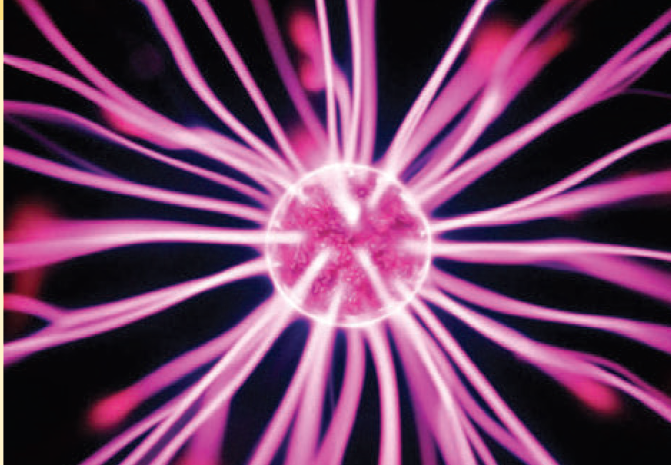 Φυσική για Μηχανικούς
Ο νόμος του Gauss
Εικόνα: Σε μια επιτραπέζια μπάλα πλάσματος, οι χρωματιστές γραμμές που βγαίνουν από τη σφαίρα αποδεικνύουν την ύπαρξη ισχυρού ηλεκτρικού πεδίου. Με το νόμο του Gauss, δείχνουμε ότι το ηλεκτρικό πεδίο που περιβάλλει μια ομοιόμορφα φορτισμένη σφαίρα είναι όμοιο με αυτό γύρω από ένα σημειακό φορτίο.
O νόμος του Gauss - επανάληψη
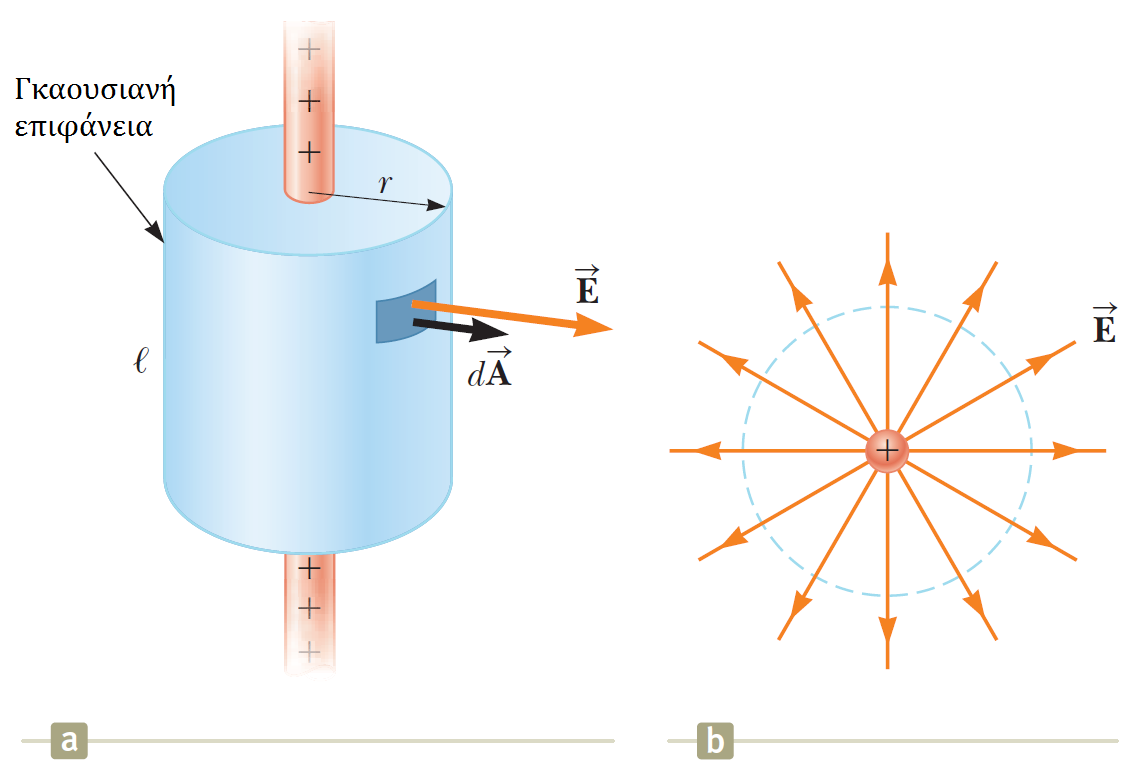 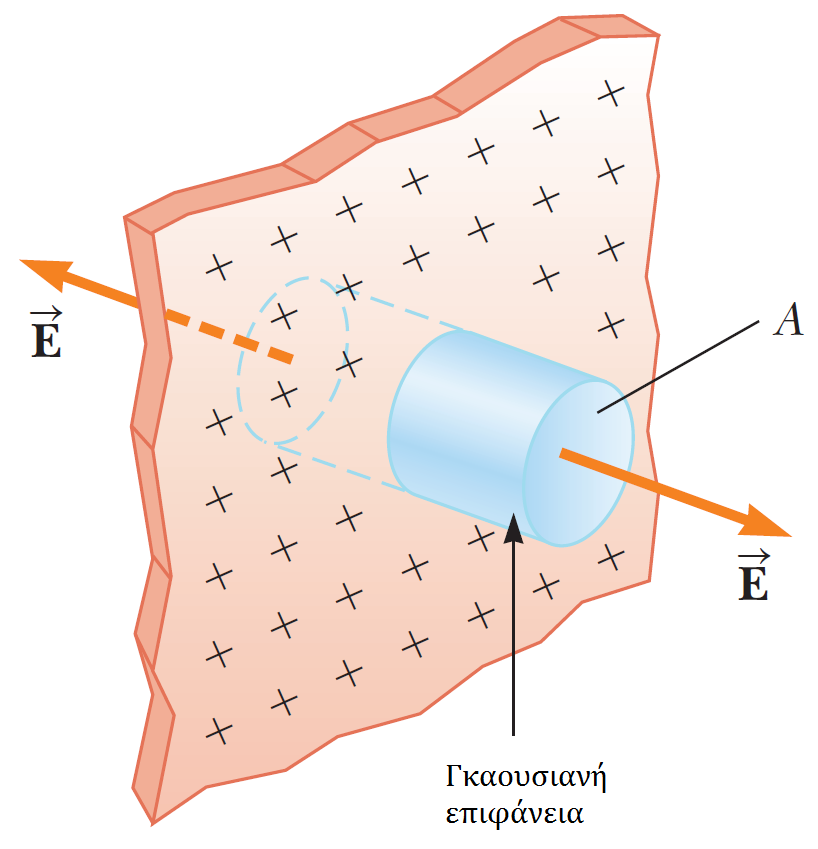 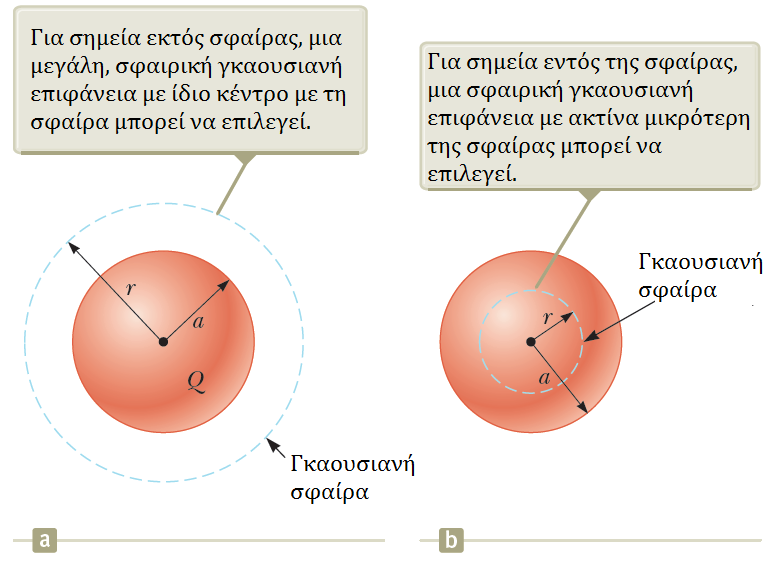 Ο νόμος του Gauss
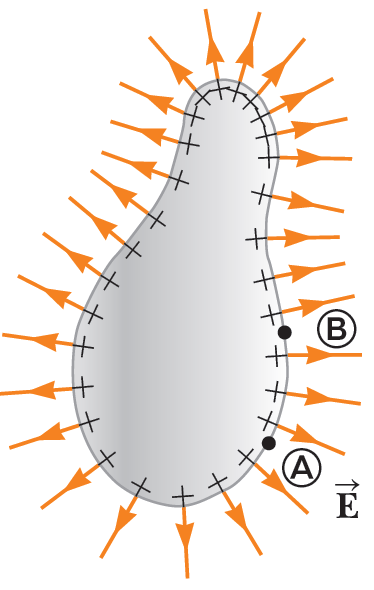 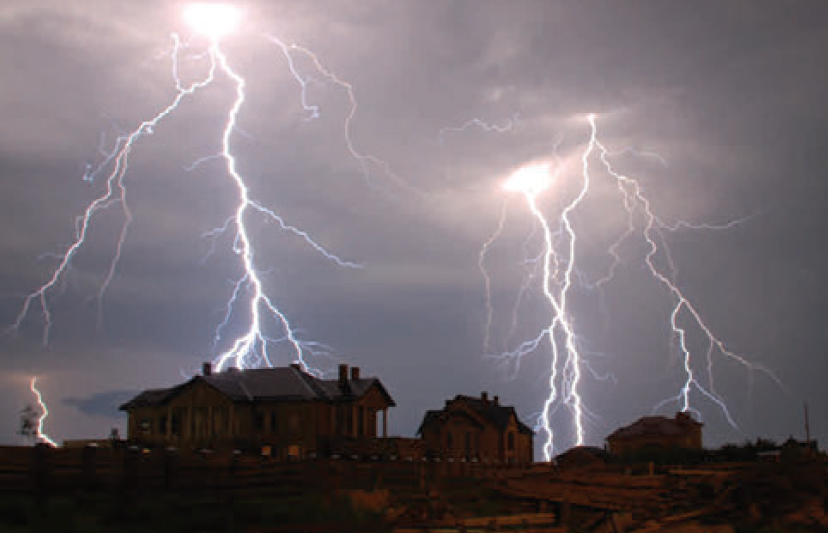 Φυσική για Μηχανικούς
Ηλεκτρικό Δυναμικό
Εικόνα: Οι διαδικασίες που συμβαίνουν κατά τη διάρκεια μιας καταιγίδας προκαλούν μεγάλες διαφορές ηλεκτρικού δυναμικού ανάμεσα στα σύννεφα και στο έδαφος. Το αποτέλεσμα αυτής της διαφοράς είναι μια ηλεκτρική εκφόρτιση που τη λέμε «κεραυνό», όπως στην εικόνα.
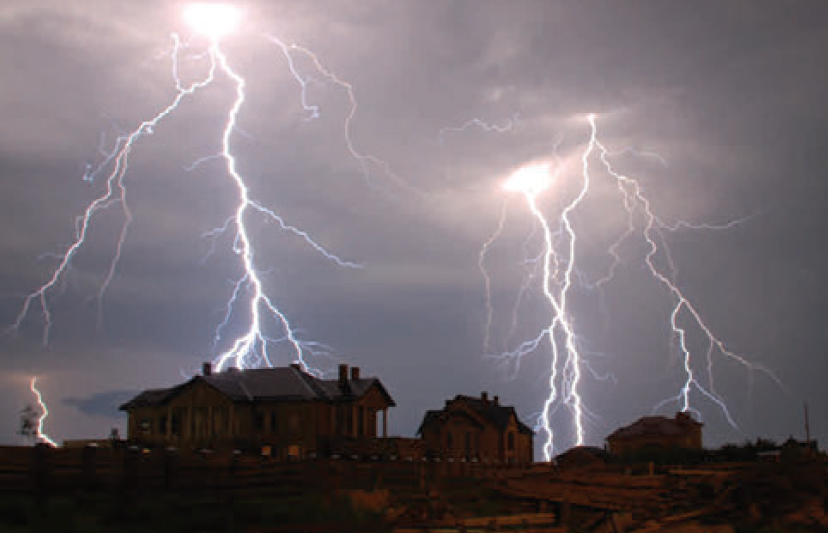 Φυσική για Μηχανικούς
Ηλεκτρικό Δυναμικό
Εικόνα: Οι διαδικασίες που συμβαίνουν κατά τη διάρκεια μιας καταιγίδας προκαλούν μεγάλες διαφορές ηλεκτρικού δυναμικού ανάμεσα στα σύννεφα και στο έδαφος. Το αποτέλεσμα αυτής της διαφοράς είναι μια ηλεκτρική εκφόρτιση που τη λέμε «κεραυνό», όπως στην εικόνα.
Ηλεκτρικό Δυναμικό
Εισαγωγή
Στη μελέτη του ηλεκτρισμού ως τώρα, τον σχετίσαμε με την έννοια της ηλεκτρικής δύναμης
Τώρα, θα συσχετίσουμε τα ηλεκτρικά φαινόμενα με την έννοια της ενέργειας
Θα ορίσουμε την έννοια του ηλεκτρικού δυναμικού
Θα περιγράψουμε φαινόμενα με μεγαλύτερη ευκολία απ’ ότι με χρήση πεδίων και δυνάμεων
Το ηλεκτρικό δυναμικό έχει μεγάλη εφαρμογή στη λειτουργία των ηλεκτρικών κυκλωμάτων και συσκευών
Ηλεκτρικό Δυναμικό
Ηλεκτρικό Δυναμικό
Δεν εξαρτάται από το μονοπάτι (συντηρητική δύναμη)!
Ηλεκτρικό Δυναμικό
Ηλεκτρικό Δυναμικό
Ηλεκτρικό Δυναμικό
Ηλεκτρικό Δυναμικό 
Προσοχή: η διαφορά δυναμικού δεν είναι το ίδιο με τη διαφορά δυναμικής ενέργειας
Η διαφορά δυναμικού μεταξύ (Α) και (Β) υπάρχει αποκλειστικά λόγω μιας πηγής φορτίου και εξαρτάται από την κατανομή αυτής
Για να υπάρχει διαφορά δυναμικής ενέργειας, πρέπει να υπάρχει ένα σύστημα με τουλάχιστον δυο φορτία!
Η δυναμική ενέργεια ανήκει στο σύστημα και αλλάζει μόνον αν ένα φορτίο μετακινηθεί σε σχέση με τη θέση ηρεμίας του συστήματος!
Σκεφτείτε το όμοια με το ηλεκτρικό πεδίο…
Το πεδίο υπάρχει λόγω μιας πηγής φορτίου
Η ηλ. δύναμη εγείρεται σε άλλο φορτίο στο χώρο του πεδίου
Απαιτούνται δηλαδή τουλάχιστον δυο φορτία!
Ηλεκτρικό Δυναμικό
Ηλεκτρικό Δυναμικό
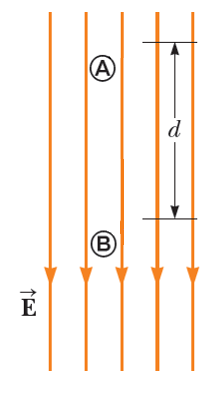 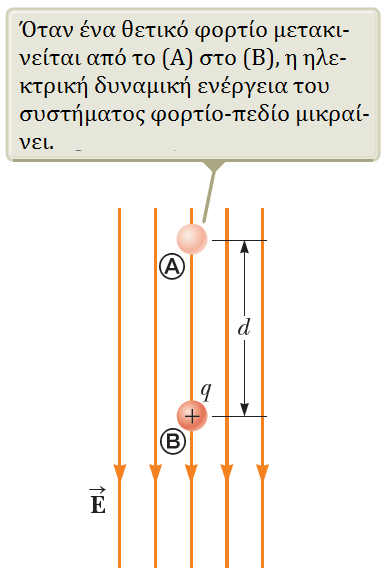 Ηλεκτρικό Δυναμικό
Ηλεκτρικό Δυναμικό
Ηλεκτρικό Δυναμικό
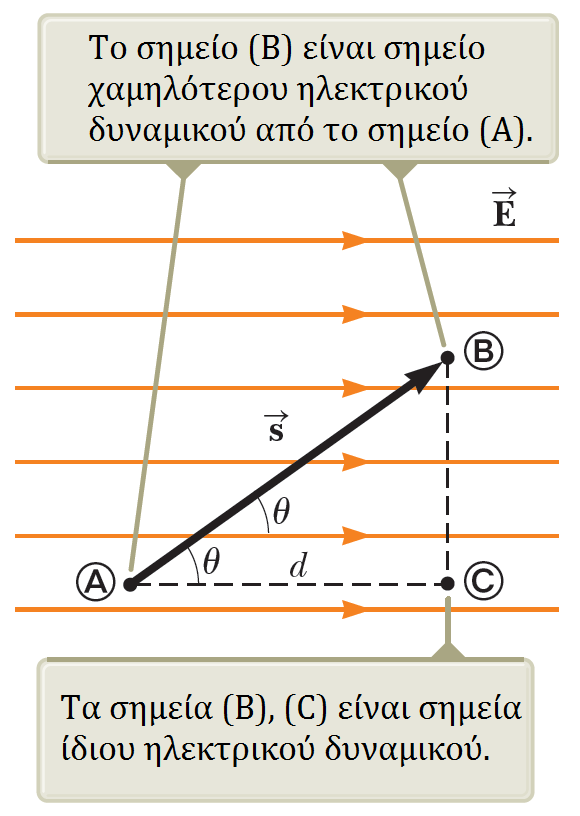 Ηλεκτρικό Δυναμικό
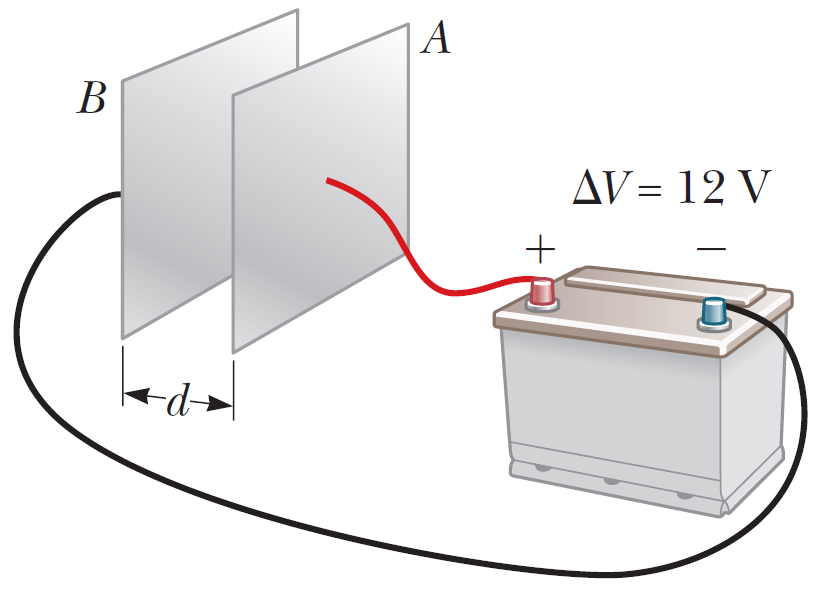 Τέλος Διάλεξης